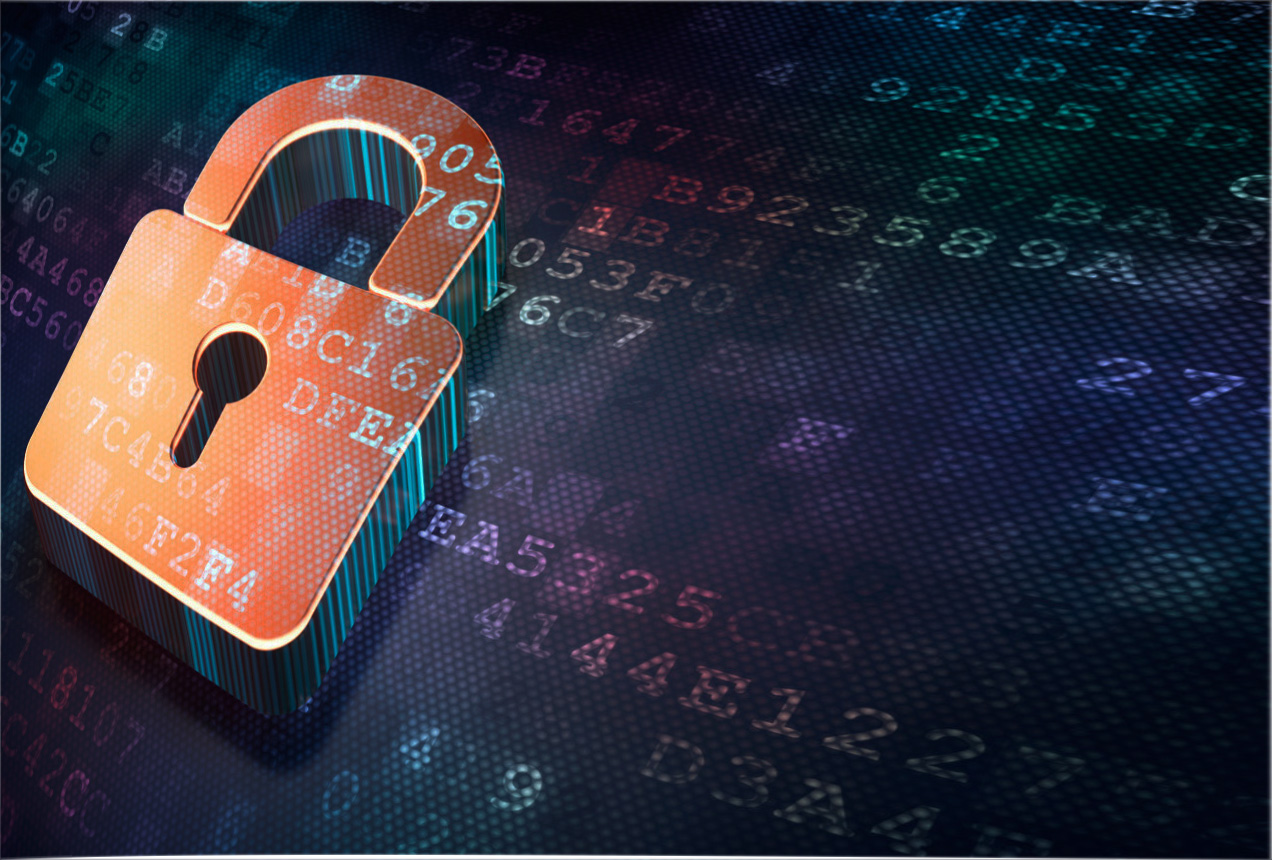 Securityandprivacy
Sue Kayton
February 2023
1
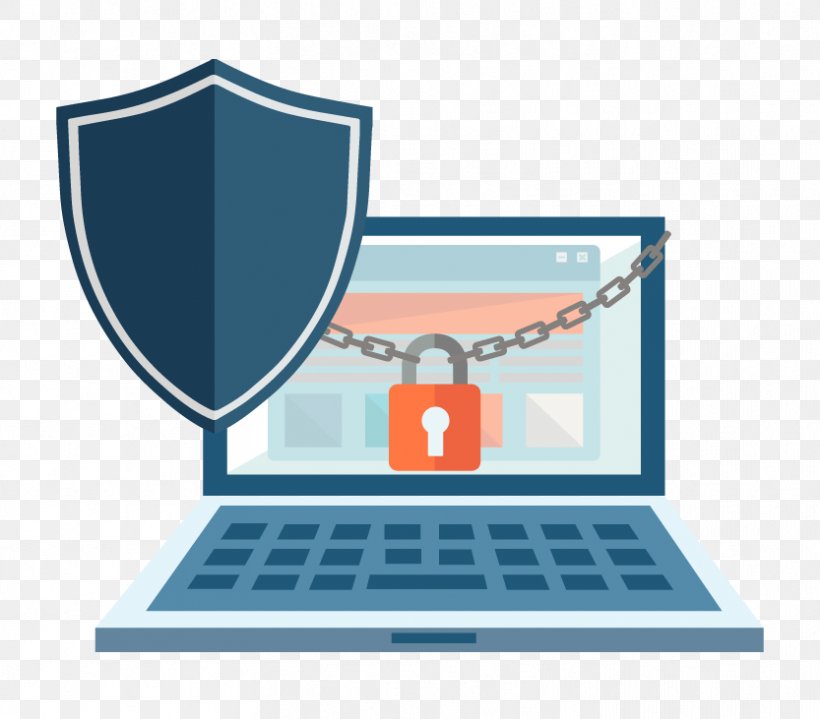 2
Types of security
INFECTION 
Be careful where you click!
Viruses, malicious programs and other malware
SNOOPING
Don’t use open WiFi networks
PASSWORDS
Keep them safe
Don’t re-use the same password
FILES AND DATA
Back them up
3
Snoopingoroutside attack
4
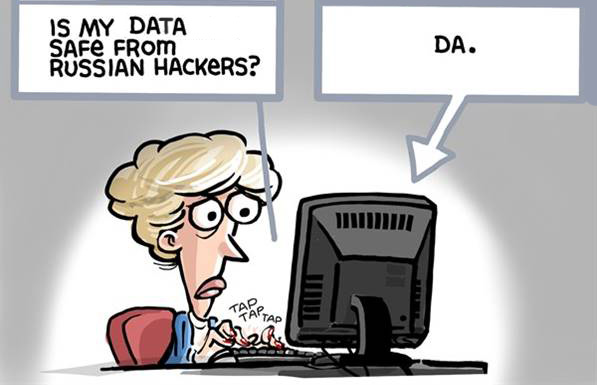 5
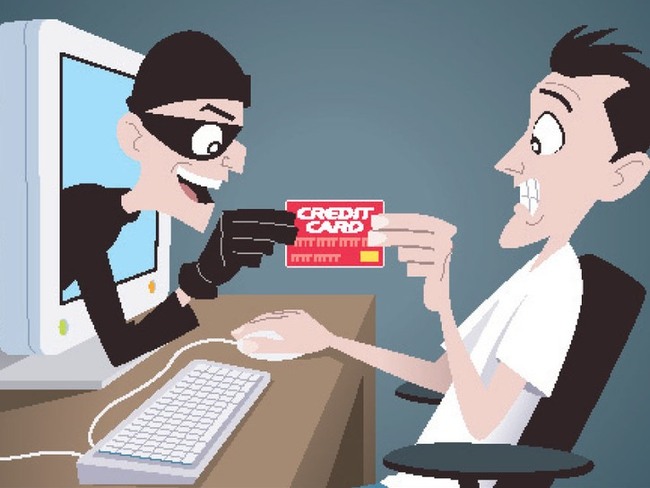 6
Open or secure WiFi?
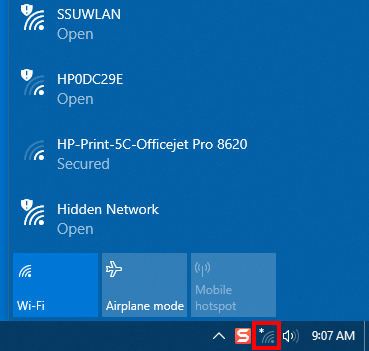 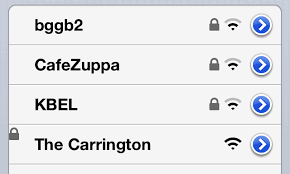 7
Turn your computer OFFwhen not in use
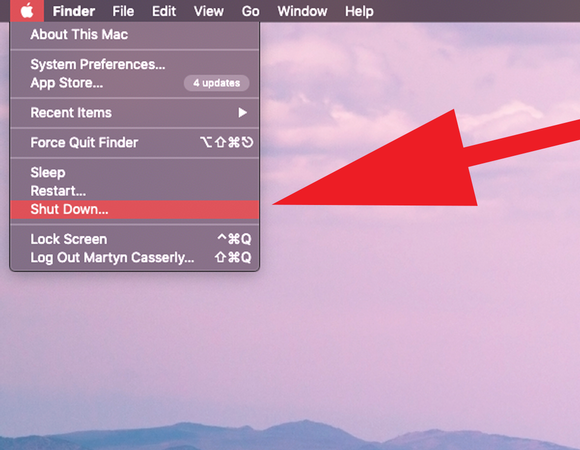 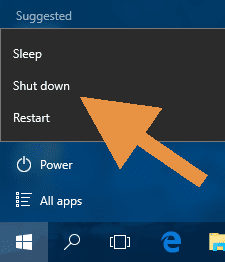 8
Infection
9
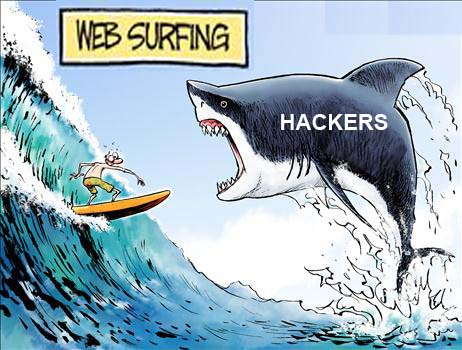 10
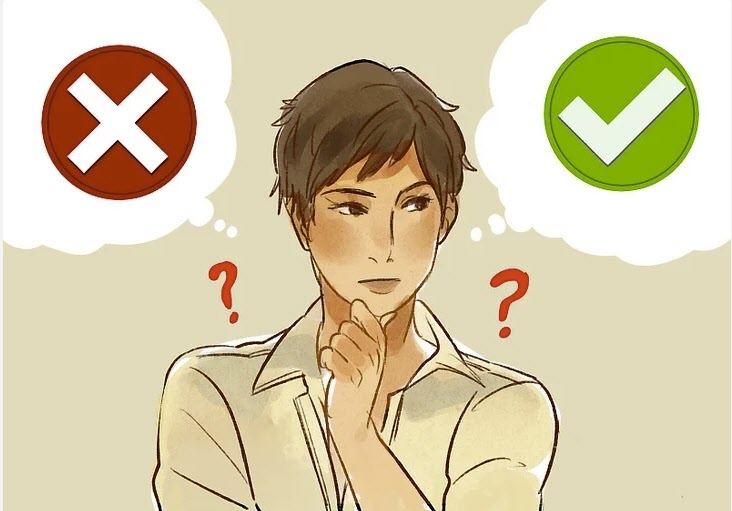 Stop and look.Be vigilant.
11
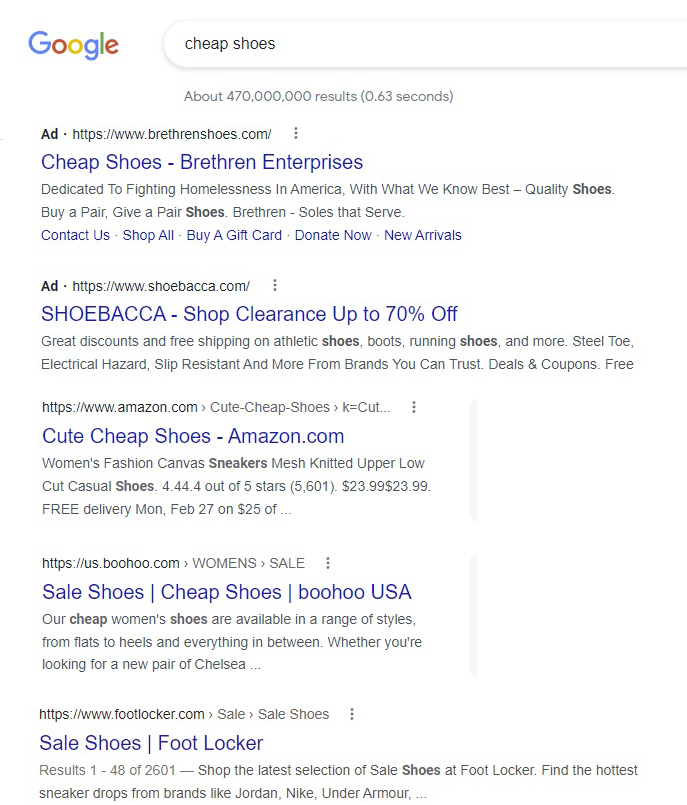 12
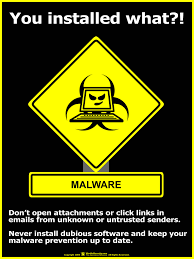 13
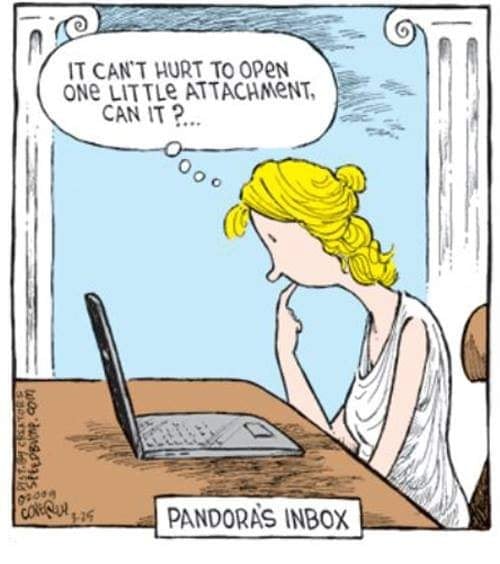 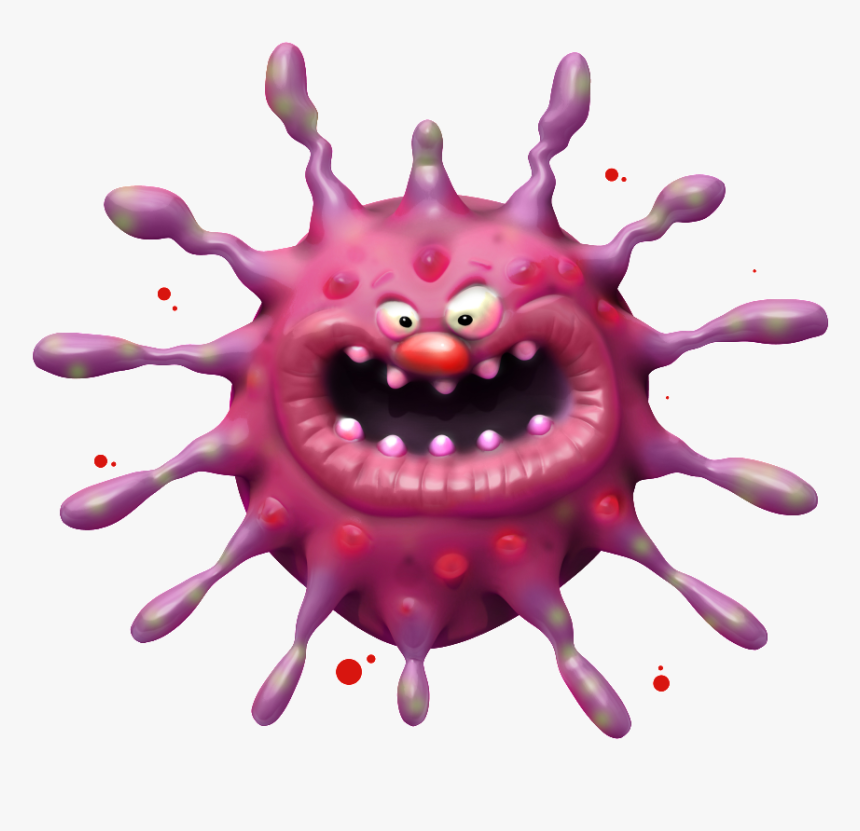 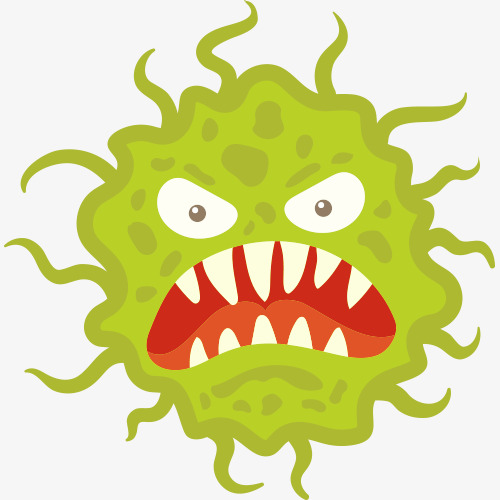 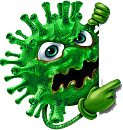 14
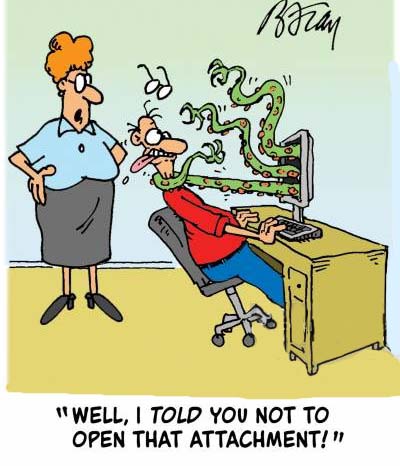 15
Phishing emails
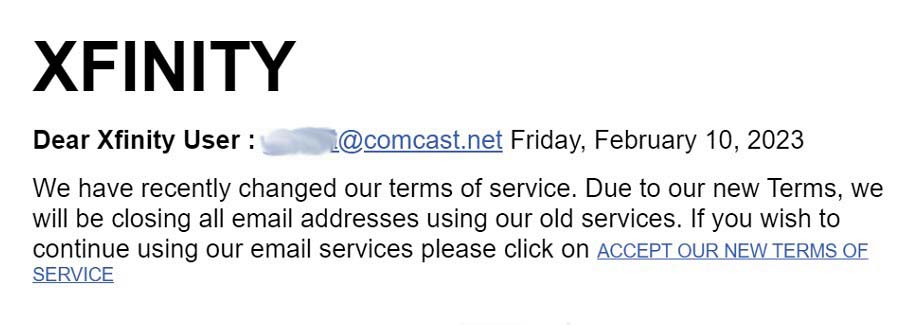 16
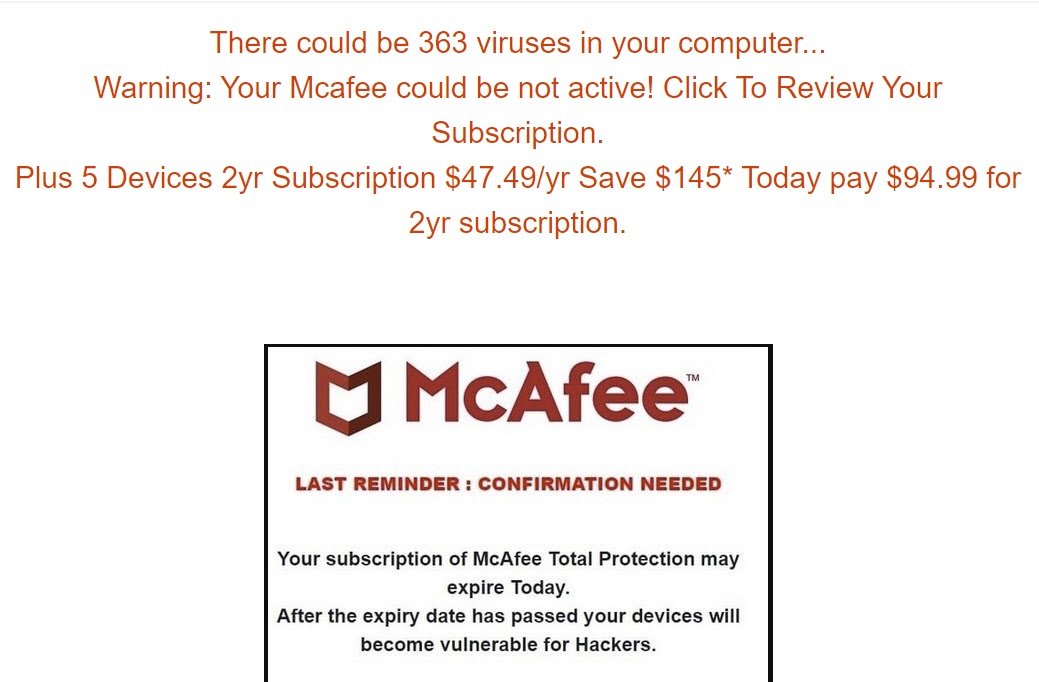 17
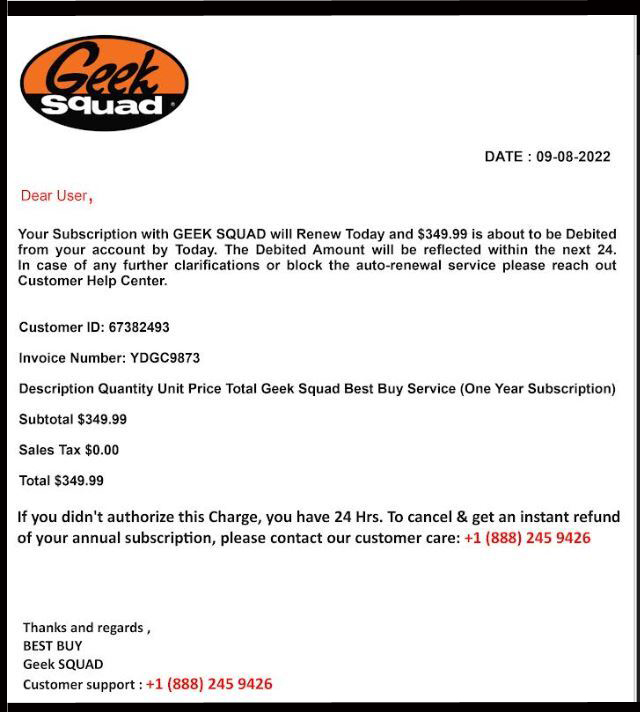 Scam letters
18
Scam phone calls
HANG UP immediately if you get a phone call from a scammer pretending to be:
Microsoft
Apple
The IRS
Social Security
Any computer company
Anything about computer security
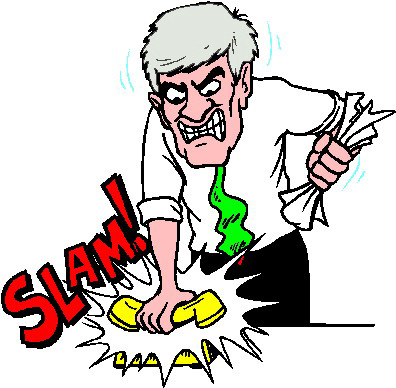 19
Security Add-ons for Browser
HTTPS Everywhere (Chrome/Firefox)
https://www.eff.org/https-everywhere 

Privacy Badger (Chrome/Firefox)
https://www.eff.org/privacybadger

DuckDuckGo search (all browsers)
https://duckduckgo.com
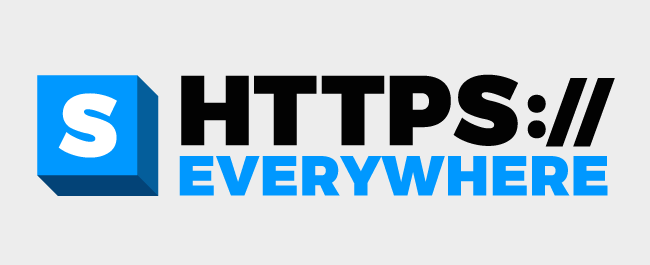 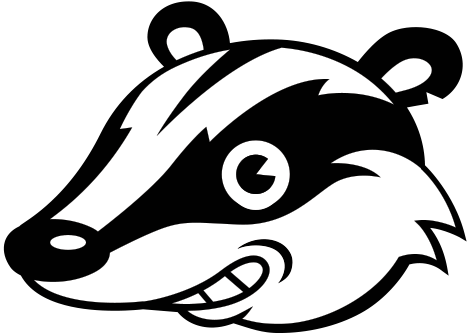 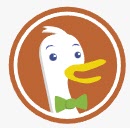 20
Passwords
21
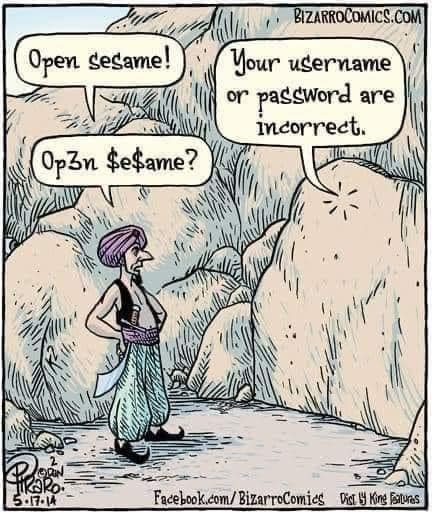 22
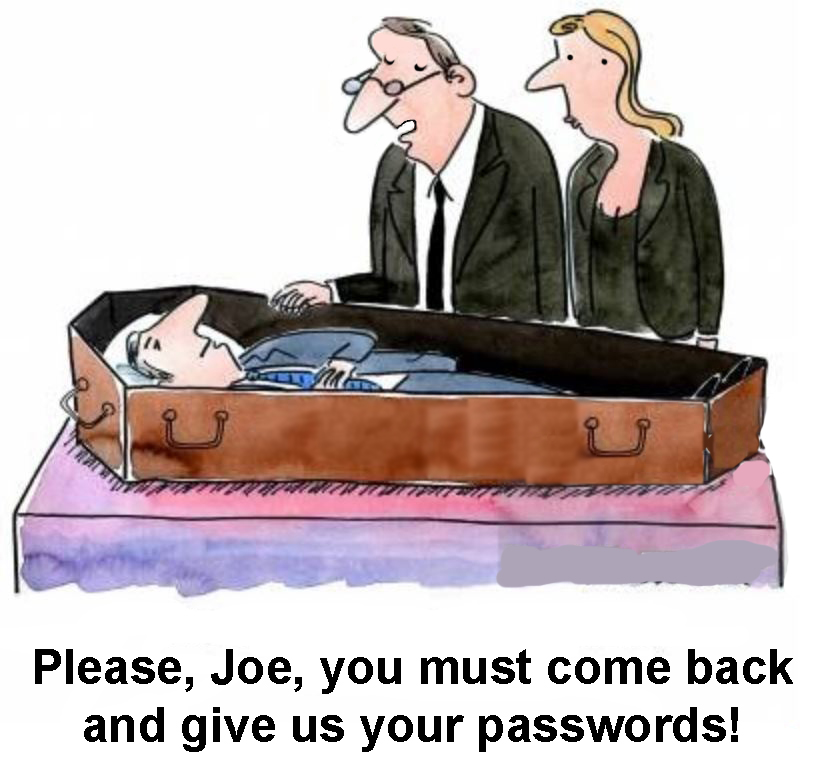 23
Password list
Include all usernames and passwords
Include unlock codes for phones and tablets
Make sure it’s legible
Give a copy to trusted friend, family member, or your lawyer
Update as needed
24
Sample password list
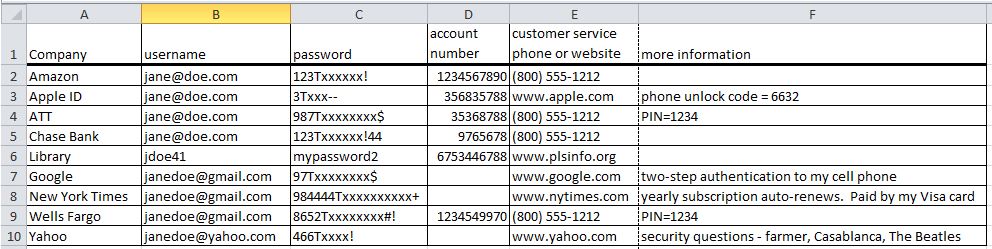 25
Storingdata safely
26
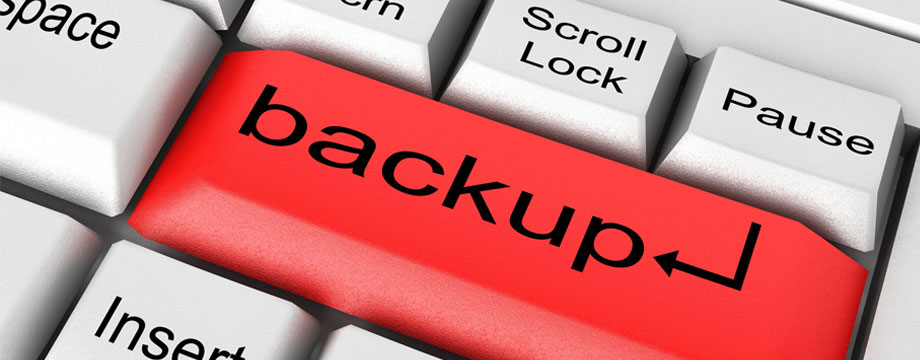 27
Where to back up
On site (in your residence or office)

Off site (in safe deposit box, neighbor)

In the cloud (recommended)
28
What to back up
Contact list from phone
Documents
Pictures on phone
Pictures on computer
Anything else important
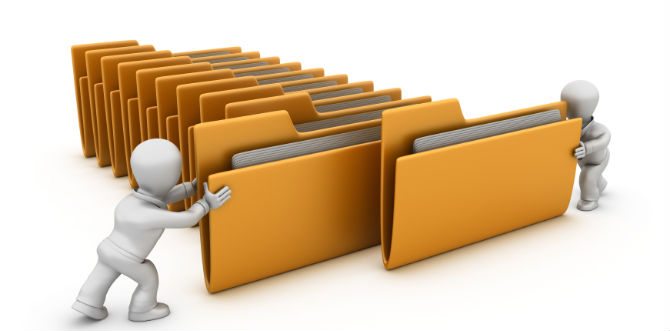 29
Automatic backup to the cloud
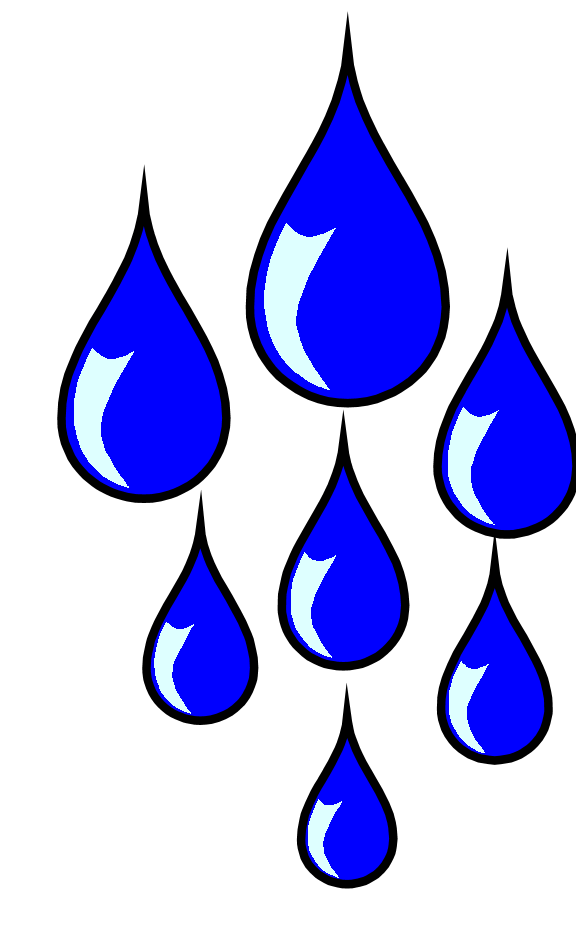 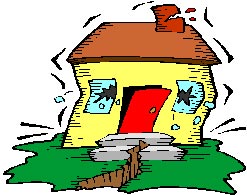 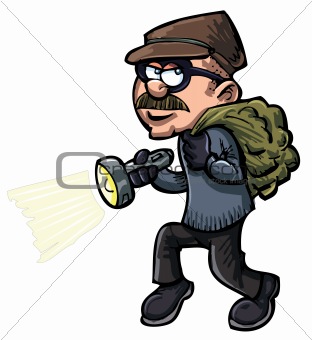 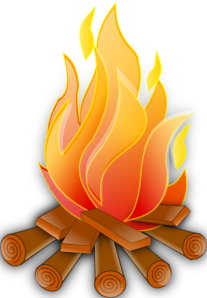 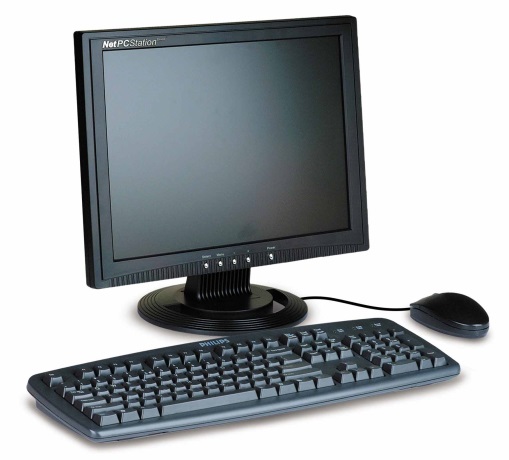 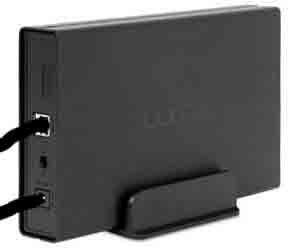 30
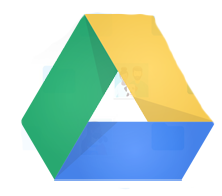 Google Drive (Google One)


                    Dropbox


Microsoft OneDrive
(included with Office 365)
          
                iCloud 
                          (not recommended for data)
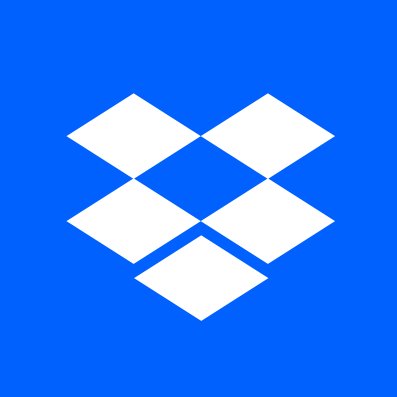 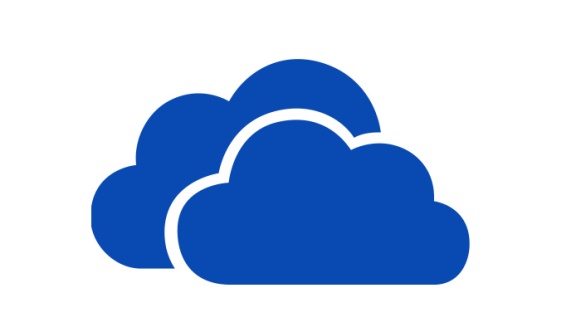 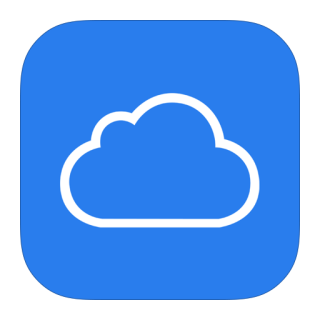 31
Back up other important information
Location of financial accounts
Name of lawyer and accountant
Location of will, trust and other papers
Numerous other items
Use this handy template
	https://tinyurl.com/bdeck8u4
Send to family member, lawyer, or trusted friend
32
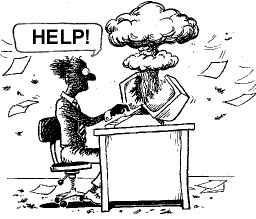 33
For more information
Read the Backup Bible
	www.suekayton.com/backupbible.htm
Contact Sue Kayton
	The Computer Doctor
	kayton@alum.mit.edu
	(650) 853-1711
Download this presentation
	In PPT format   https://tinyurl.com/3p3kkvbv
	In PDF format   https://tinyurl.com/6p9cp47y
34
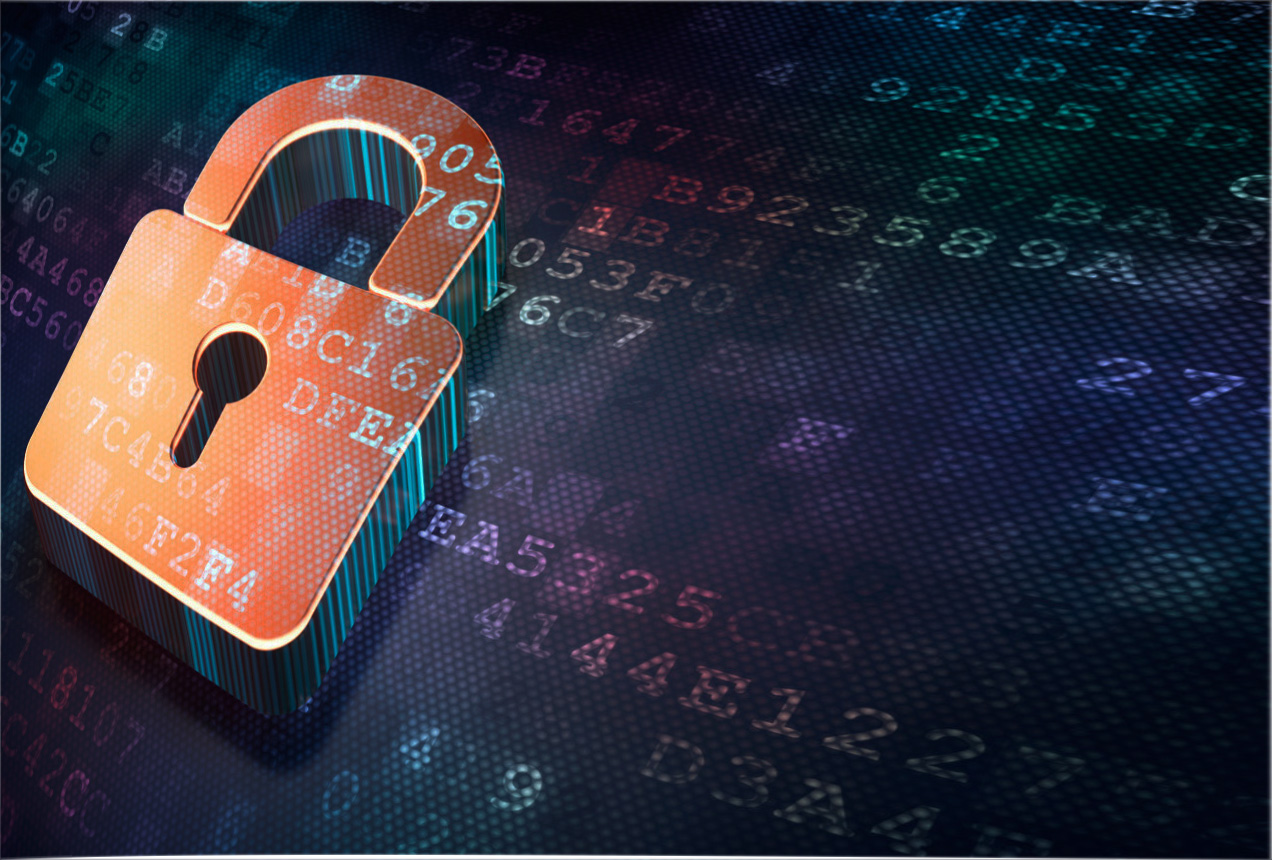 Securityandprivacy
Sue Kayton
February 2023
35